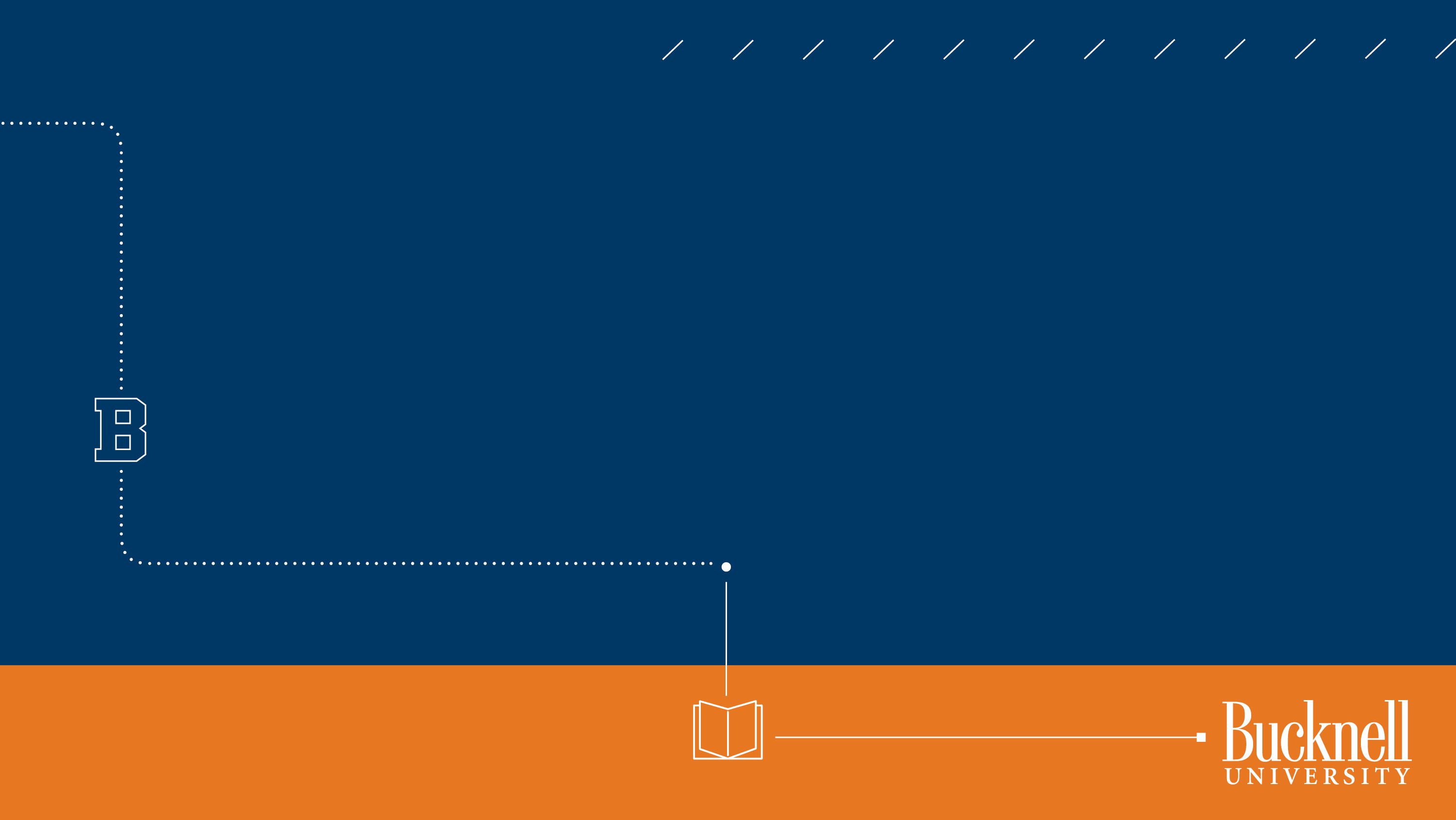 Assessing the Impact of Block-Selective Homopolymers on the Diffusion of Payloads Through Polymeric Gels
Ian Coates  - Kalman Research Symposium 4/17/21
Applications
Current Methods:
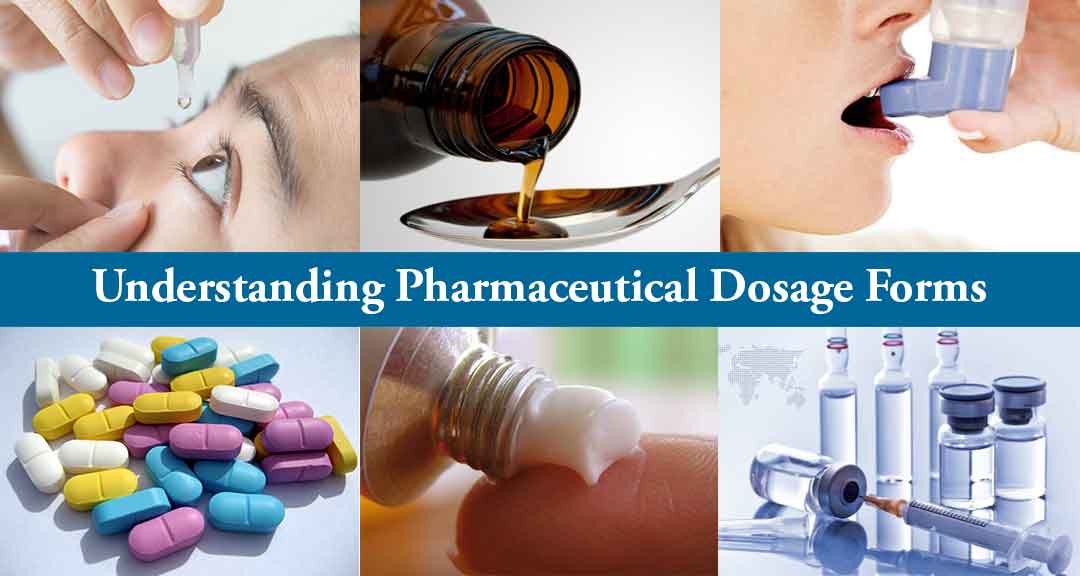 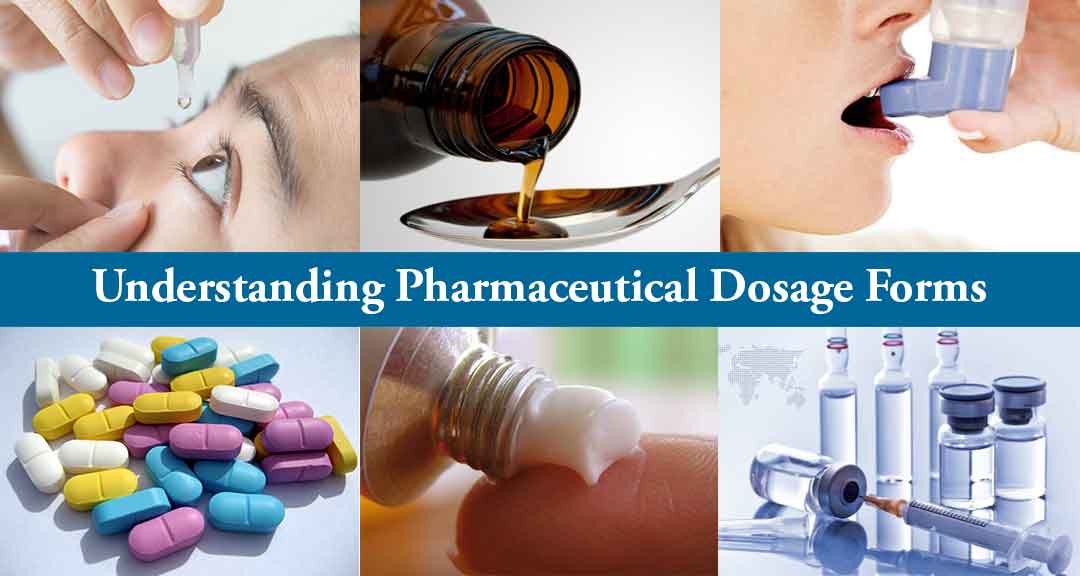 [Speaker Notes: Currently the most efficient systems of drug delivery include: 1) Orally ingested tablets such as pills or syrups and 2) Injectable solutions such as shots

To deliver these therapeutic payloads to a targeted part of the body scientists rely on diffusion

To protect these drugs from biological processes, like digestion, payloads are treated with potentially toxic compounds

Instead we will investigate alternative pathways for controlled drug delivery]
Applications
Transdermal Delivery Patches:
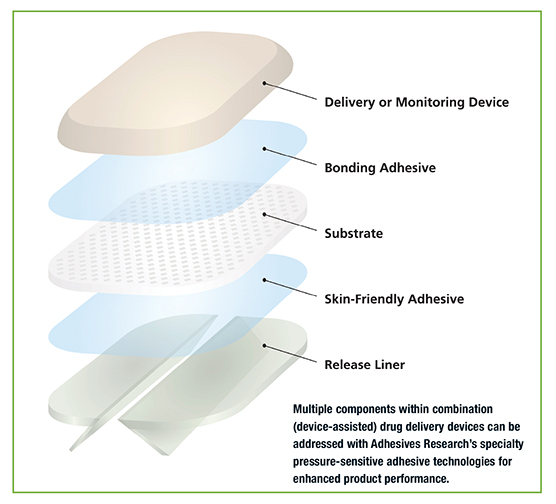 Polymeric Delivery Gels:

Tunable drug delivery rate
Mechanically robust
Minimally Invasive
[Speaker Notes: Transdermal patches (pictured on the left) are devices worn on the external of the skin. 

These devices are designed to deliver drugs directly through the dermis into the circulatory system. 

In addition to direct delivery these devices provide a mechanism to tune payload delivery are minimally invasive and mechanically robust.

However, adoption of this technology has stalled because if a patch rips burst delivery can occur resulting in a potential overdose. 

For widescale application further investigation of transdermal drug patches must be performed. Specifically, in this talk i will investigate engineering the delivery properties of these patches.]
Approach
Styrenic gels provide spatiotemporal control:
Physical Gel Nanostructure
Payload (Drug) Complex
[Speaker Notes: Polymer based gels have been found to function well as transdermal drug patches as the are both mechanically robust and can be tuned to control the release rate, or diffusion, of pharmaceutical drugs

Specifically there are two methods to control drug delivery 1) Alter the gel nanostructure or 2) Alter the payload complex

In my research I will investigate the effect altering gel nanostructure has on the release rate of a specified drug]
Background
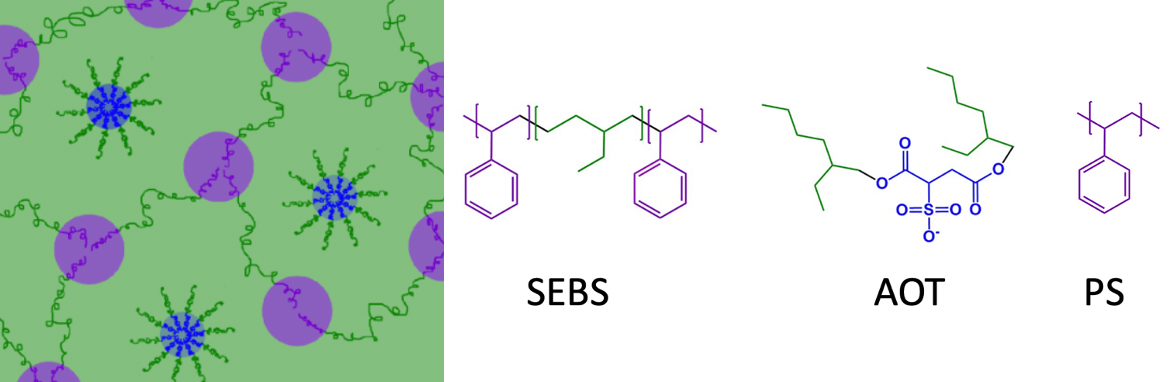 Physical Crosslinks Micelle
Bridging Crosslink
Nanocarrier
[Speaker Notes: First lets look at a typical polymer gel.

3 main phase selective regions represented in the figure 

Purple domains represent physically crosslinked polystyrene which form micelles

Dark green bridging the purple micelles represents gel crosslinks linking the polystyrene micelles together

Blue region represents the nanocarrier or model drug of the system.]
Background
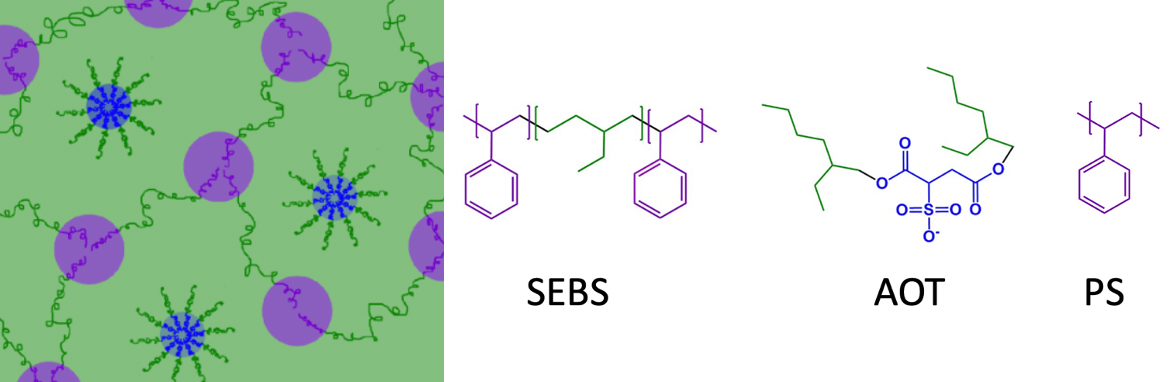 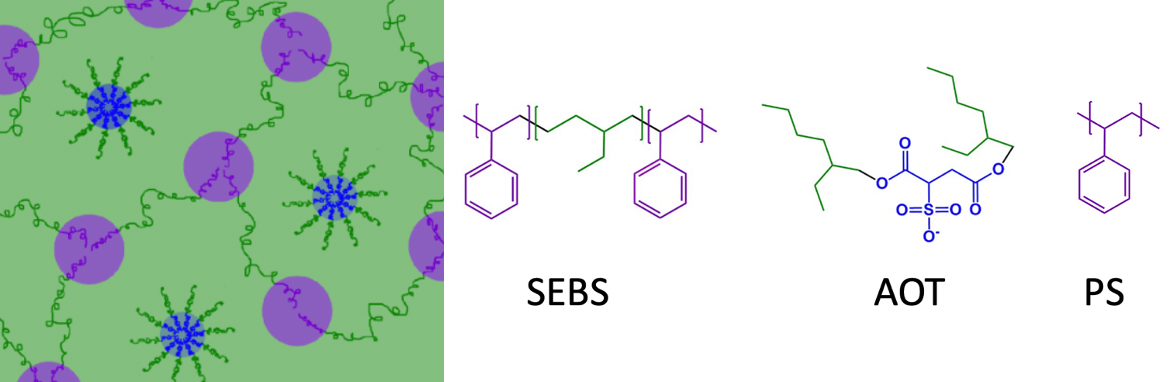 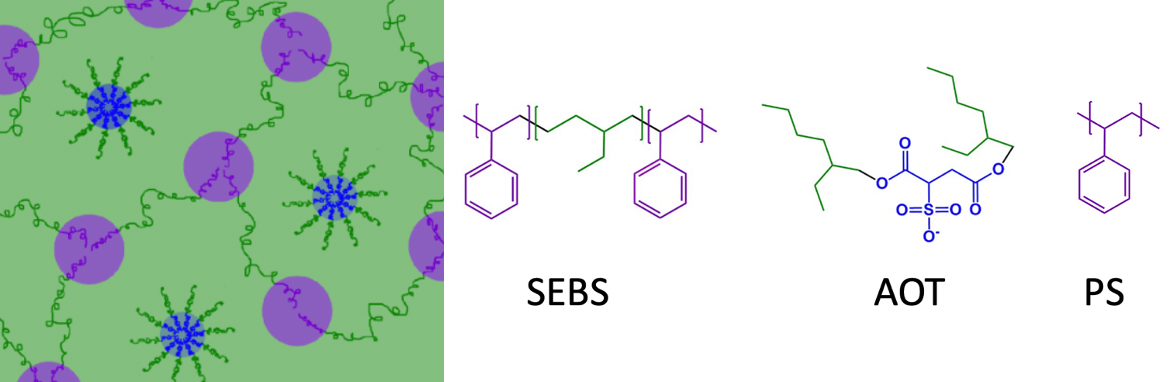 Styrene-Ethylene-Butylene-Styrene (SEBS)
Sodium Dioctyl Sulfosuccinate (AOT)
[Speaker Notes: So what makes up each of these components?

The polymeric gels in this study are composed of SEBS block polymer consisting of two base units styrene and ethylene butylene.

Specifically the purple reverse micelles are composed of styrene monomer while the bridging crosslinks are composed of ethylene butylene

Lastly the model drug is represented by AOT]
Background
Phase Sensitive Homopolymers
Phase Miscibility
 A-selective
 B-selective
 Non-selective
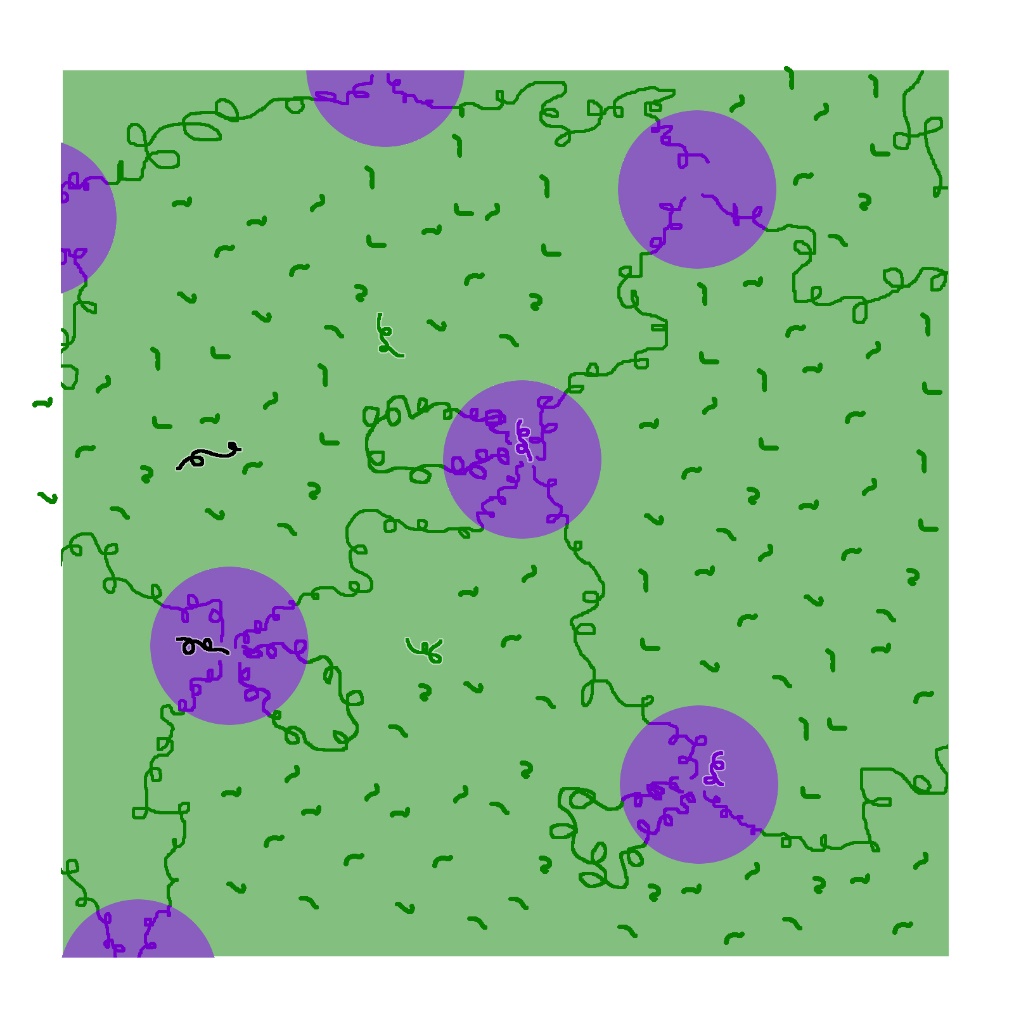 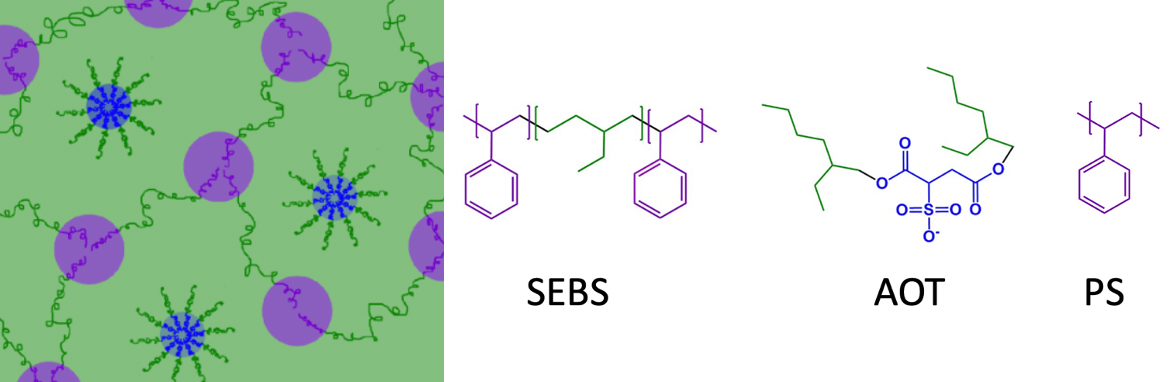 Styrene
[Speaker Notes: One method to control the nanostructure of polymeric gels are to add phase-selective homopolymers 

Phase-selective homopolymers have attracted significant attention in the scientific community because they provide an inexpensive and simple method to tune properties of block polymers

Homopolymers have distinct selectivity meaning either the homopolymer is miscible in purple region, green region or is non-selective (denoted by the black arrows)

Specifically, we will investigate A selective homopolymer styrene in an effort to investigate the impact micelle size has on drug delivery]
Goals
Quantify the effect of homopolymer concentration on gel nanostructure

Determine the impact of homopolymer concentration on the diffusion of a payload
Hypothesis
We hypothesize that the addition of a discrete phase-selective polymer will cause the polystyrene micelle domains to increase in size resulting in a slower release rate of AOT
Gel Formulation
SEBS constant 10%
SEBS constant 15%
Effect on Gel nanostructure
Small X-Ray Scattering (SAXS):
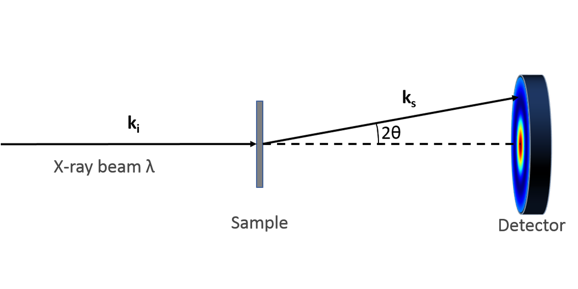 [Speaker Notes: To investigate the nanostructure of polymeric gel small angle x-ray scattering (SAXS) was used

In this method an x-ray is transmitted through a sample the x rays then scatter depending on structure of the sample. The scattering pattern of the x ray is then recorded by a detector.

This scattering pattern is then fit to a theoretical model to determine the nano structure of the polymeric gel]
Effect on Gel nanostructure
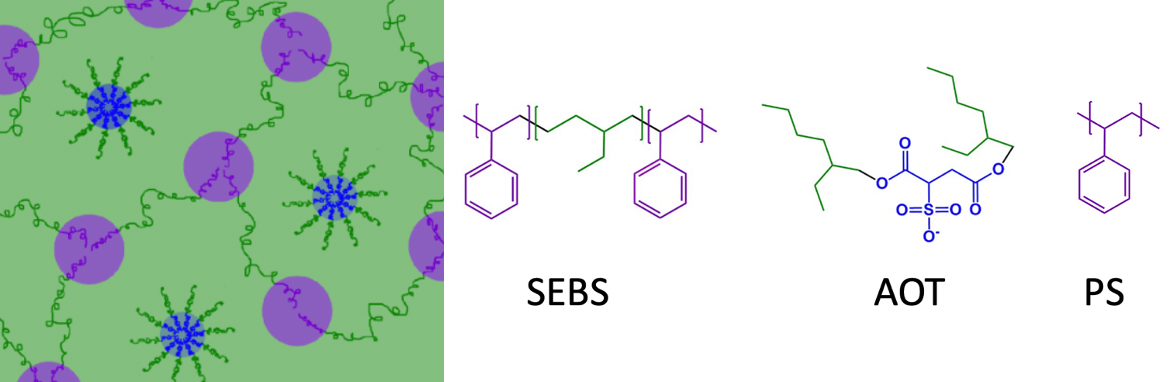 [Speaker Notes: First using SAXS the PS micelle domain size was determined

Because increasing homopolymer results in larger ps amount]
Effect on Gel nanostructure
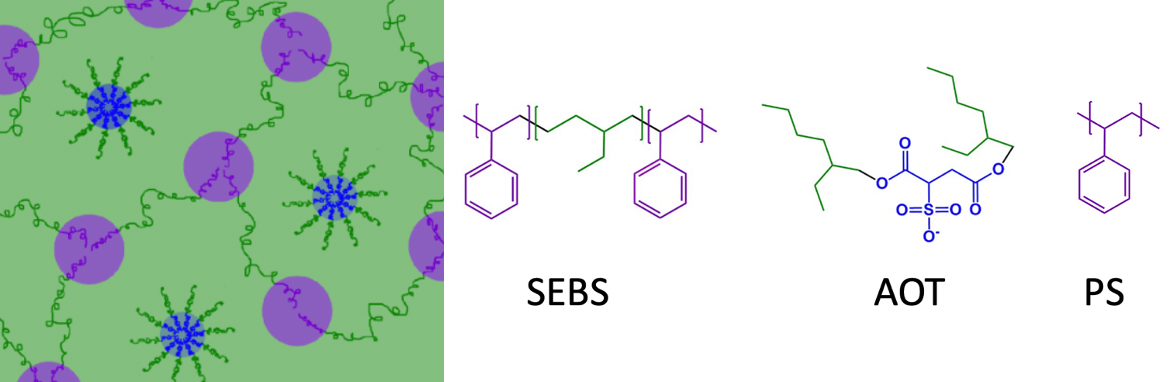 [Speaker Notes: Next the distance between PS domains is determined.

These trends were in part due to a decreased EB fraction in polymeric gels and concurrently an increased coiling and entanglement of these EB chains.]
AOT Release
Fourier Transform Infrared Spectroscopy (FTIR) was used:
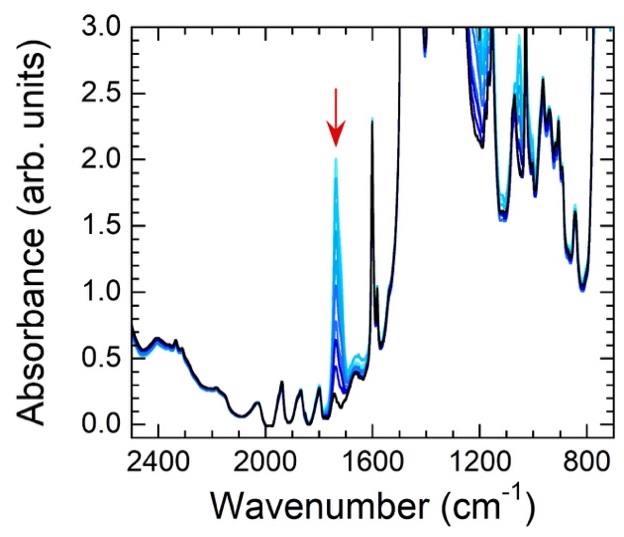 [Speaker Notes: Next to determine the release rate of AOT or diffusion the following flourier transform infrared spectroscopy will be utilized

The goal of the FTIR method is to measure how much infrared (IR) radiation a sample absorbs at a range of wavelengths. 

When IR is passed through a sample, some radiation is absorbed by the sample and some is transmitted. 

The resulting transmitted IR signal is detected and analyzed. 

Since different chemical structures absorb different IR radiation wavelengths, FTIR can produce a unique fingerprint to analyze the chemical composition of a sample.

By tracking the change in absorbance height of the AOT peak at 1740 cm-1 the change in concentration of AOT within the gel sample can be determined using Beer’s Law .

 The ratio was further simplified as the pathlength and molar absorptivity remain constant and the volume of the gel does not change

Thus the absorbance can be directly correlated with mass of AOT within the gel]
Effect on Gel nanostructure
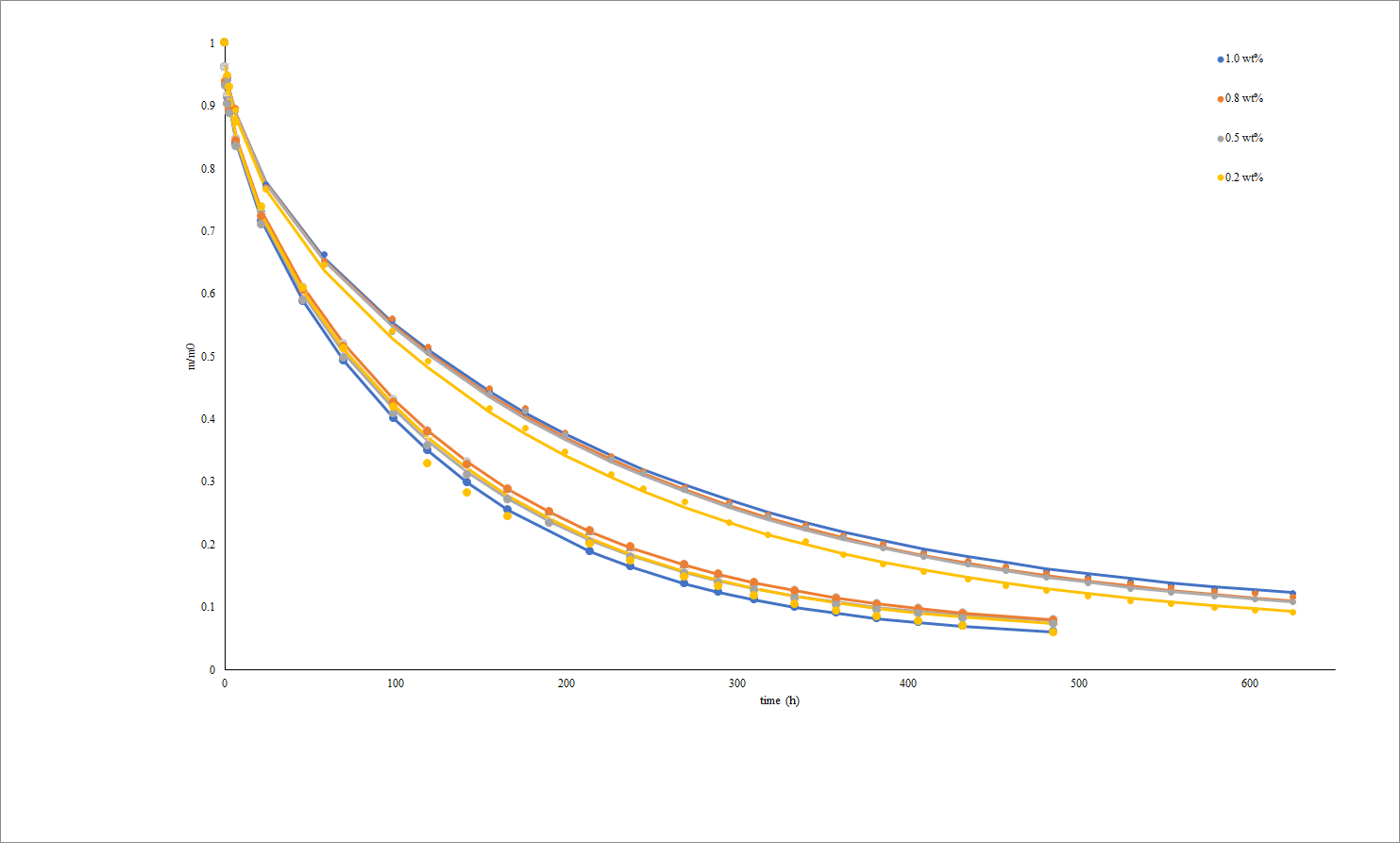 SEBS 15%
SEBS 10%
[Speaker Notes: Using the FTIR method we observe release curves of AOT with respect of SEBS concnetrations.

From this the transport model represented at the right is is fit to the release curve experimental data to determine the diffusivity of each gel]
Gel Diffusivity
[Speaker Notes: See diffusivities are constant amount SEBS concentration series and do not change with respect to homopolymer rejecting our hypothesis]
Impact of gel Mesh Size
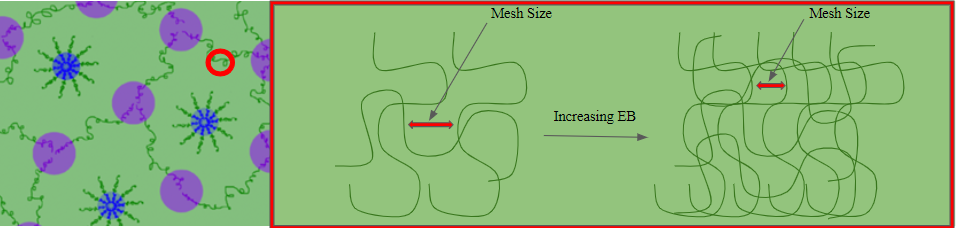 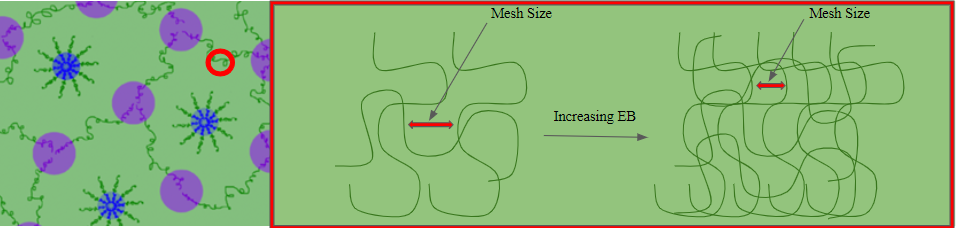 [Speaker Notes: This deviation in results can be explained by investigating the mesh size.

Mesh size is the distance between EB chains

Varying the homopolymer amount does not change the mesh size only the addtion of SEBS will decrease the mesh size as more ethylene butylene chains are added.

Furthermore, the mesh size is significantly smaller in comparison to the PS domain size (on an order of magnitude)

As a result it can be concluded that the mesh size has a significant impact on the diffusion on AOT while the impact of diffusion due to changing PS domain size is negligible.]
Conclusions
Addition of homopolymer at constant concentrations of SEBS  increases polystyrene domain size but has negligible effect on AOT release rate

Fix amount of polystyrene to isolate effect of homopolymer on gel performance
Questions
Please reach out to me at:
 iac002@bucknell.edu
Acknowledgements
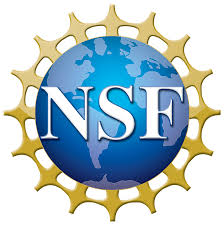 Dr. Kenny Mineart
Bucknell ChemE Dept.
Mineart Research Group
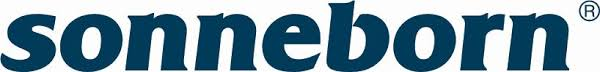 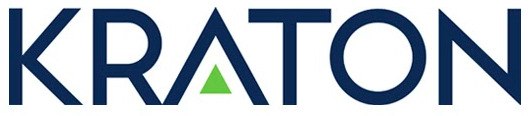